Antibiotická liečba IMC
PharmDr. Iveta Štenková
Lekáreň Toryská
Košice
Rozdelenie  močových ciest
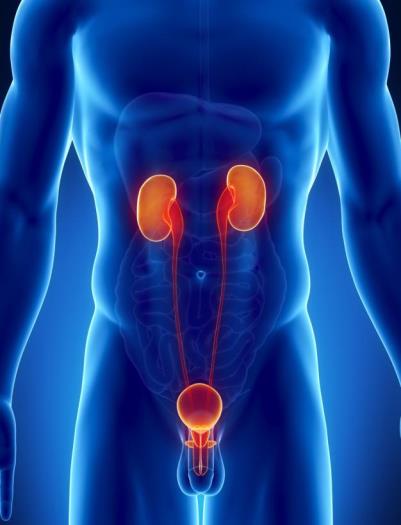 Horné močové cesty
Obličky (infekcia: pyleonefritída)
Dolné močové cesty
Močový mechúr (infekcia: cystitída)
Prostata (infekcia: prostatitída)
Infekcie močových ciest vo všeobecnosti
Infekcie DMC (obzvlášť cystitída - infekcia močového mechúra) predstavuje 80 % všetkých IMC.

Infekcie HMC (pyelonefritída - zápal obličiek) sú menej časté ale závažnejšie.

Drvivá väčšina všetkých IMC sa vyskytuje u žien (ako je akútna cystitída).

40–50 % žien mala aspoň raz za život jednu epizódu cystitídy vyžadujúcu antibakteriálnu liečbu.

IMC u mužov nie sú také časté ale môžu byť závažné.
Source: 1. Southwick F. Infectious Diseases A Clinical Short Course. Gainesville: McGraw-Hill, 2007.
Približne 80 % IMC sú spôsobené baktériou Escherichia coli
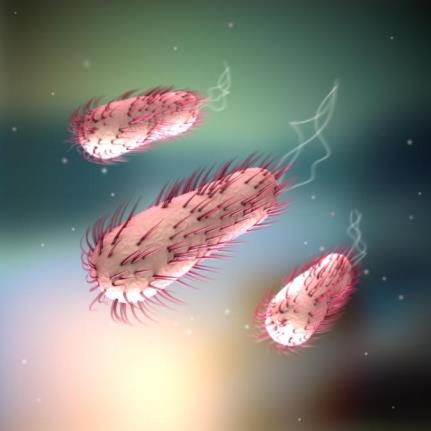 Escherichia coli
Source: 1. Southwick F. Infectious Diseases A Clinical Short Course. Gainesville: McGraw-Hill, 2007.
Akútna pyelonefritída
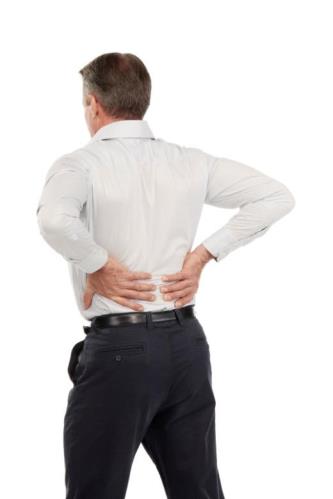 Akútny zápal obličiek. 
Príznaky: 
	- bolesť v boku, nauzea a vracanie, horúčka (> 38°C) alebo citlivosť v krížovej oblasti
	- Môže sa vyskytnúť aj bez príznakov cystitídy
Etiológia: najčastejšie Escherichia coli
Source: 1. Grabe M, et al. Guidelines on Urological Infections. European Association of Urology  2015; 1-86. 2. Southwick F. Infectious Diseases A Clinical Short Course. Gainesville: McGraw-Hill, 2007
IMC v tehotenstve
Pyelonefritída a asymptomatická bakteriúria (prítomnosť baktérii v moči bez sprievodných príznakov IMC) sú časté počas tehotenstva.
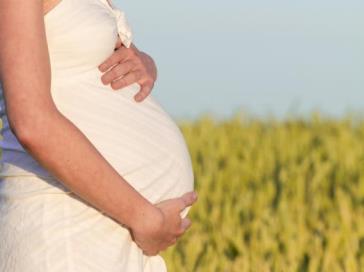 Source: 1. Grabe M, et al. Guidelines on Urological Infections. European Association of Urology  2015; 1-86
IMC u detí
U detí sú IMC častým zdravotným problémom, s incidenciou iba o málo nižšou ako infekcie horných dýchacích ciest a infekcií gastrointestinálneho traktu.
Najčastejšie IMC u detí sú: 
	- akútna cystitída (Nekomplikované IMC u 	detí)
 	- pyelonefritída spojená s abnormalitami
        močových ciest, napr. kamene (Závažné IMC u
        detí).
Najčastejšie príznaky: od horúčky cez príznaky gastrointestinálnej infekcie a príznaky infekcie dolných a horných močových ciest.

Etiológia: Escherichia coli v 90 % prípadov.
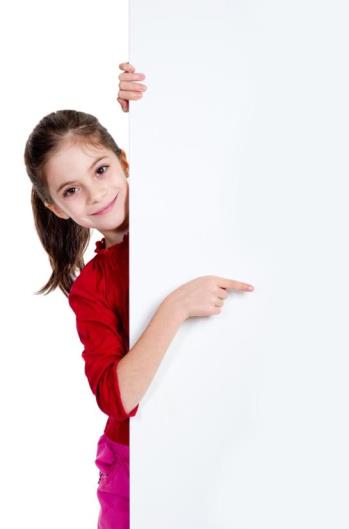 Sources: 1. Grabe M, et al. Guidelines on Urological Infections. European Association of Urology  2015; 1-86. 2. Southwick F. Infectious Diseases A Clinical Short Course. Gainesville: McGraw-Hill, 2007
Komplikované IMC
Infekcie u pacientov so štrukturálnymi alebo funkčnými/obštrukčnými abnormalitami močových ciest  (napr. kamene, cysty, katétre, diabetes mellitus, imunodeficiencia…).
Môžu postihovať oboje, dolné a horné močové cesty.
Najčastejšia komplikovaná IMC je závažná obštrukčná pyelonefritída s urosepsou (baktérie v krvi pochádzajúce z močových ciest).
2 kritéria na definovanie, či ide o IMC:
		- POZITÍVNA močová kultúra 
		- jeden alebo viac RIZIKOVÝCH FAKTOROV (spomenuté vyššie)
Najčastejšie baktérie sú zároveň často rezistentné voči antimikrobiálnym látkam: Escherichia coli
		  Pseudomonas aeruginosa
		  Staphylococci a Enterococci
Sources: 1. Grabe M, et al. Guidelines on Urological Infections. European Association of Urology  2015; 1-86. 2. Southwick F. Infectious Diseases A Clinical Short Course. Gainesville: McGraw-Hill, 2007
Zhrnutie IMC
Infekcie močových ciest (IMC) sa rozdeľujú na infekcie HMC (pyelonefritída - infekcia obličiek) a infekcie DMC (cystitída - infekcia močového mechúra a prostatitída - infekcia prostaty).

IMC môžu byť nekomplikované ako aj komplikované.

Pri komplikovaných IMC sa často vyžaduje hospitalizácia.

Infekcie DMC, obzvlášť cystitída, sú najčastejšími spomedzi všetkých IMC.

Väčšina IMC sa vyskytuje u žien (ako cystitída).

Približne 80 % všetkých IMC je spôsobených baktériou Escherichia coli.
Rozdelenie baktérií podľa Grama
Gram+ baktérie – majú okrem plazmatickej membrány, ešte aj silnú bunkovú stenu, tvorenú hrubou vrstvou peptidoglykánu, čo spôsobuje intenzívne farbenie podľa Grama.

Gram–  baktérie – majú len veľmi tenkú vrstvu peptidoglykánov, ale najmä majú širokú fosfolipidovú dvojvrstvu, ktorá znemožňuje prienik ATB do cytoplazmy. V periplazmatickom priestore majú veľa betalaktamáz, ktoré zneškodňujú ATB. Nesfarbujú sa podľa Grama.
    Teda G – sú oveľa odolnejšie na ATB.
Účinnosť antibiotík a chemoterapeutík je spôsobená selektívnou toxicitou
ATB a chemoterapeutiká sa používajú pri liečbe bakteriálnych infekcií a vyznačujú sa selektívnou toxicitou.
To znamená, že pôsobia len na mikroorganizmus a pri tom nepoškodzujú bunky hostiteľa
Väčšinou je však potrebné koncentráciu liečiva 
	starostlivo kontrolovať, aby bola zabezpečená 
	účinnosť proti patogénu a zároveň tolerancia 
	hostiteľom.
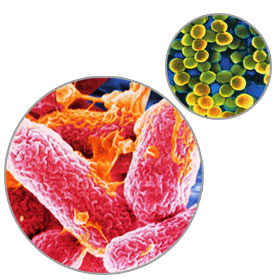 [Speaker Notes: Antibiotiká a chemoterapeutiká, ktoré sa používajú pri liečbe bakteriálnych infekcií  sa vyznačujú selektívnou toxicitou. To znamená, že pôsobia len na mikroorganizmus a pri tom nepoškodzujú bunky hostiteľa. Dané je to biochemickými rozdielmi medzi mikroorganizmami a ľudskými bunkami.]
MIC – minimálna inhibičná koncentrácia a MBC – minimálna baktericídna koncentrácia
Minimálna inhibičná koncentrácia
Najnižšia koncentrácia liečiva v živnej pôde, ktorá zabráni viditeľnému rastu naočkovanej kultúry po inkubácii počas 16 – 20 hodín pri teplote 35°C.

Minimálna baktericídna koncentrácia
Najnižšia koncentrácia liečiva v živnej pôde, ktorá usmrtí 99,9 % bakteriálnych buniek vo vzorke pri inkubácii počas 16 – 20 hodín pri teplote 35C.
Postantibiotický efekt
Po odstránení mikróba z prostredia, v ktorom bol jeho rast potlačený, pokračuje ešte čiastočný inhibičný účinok aj bez prítomnosti antibiotika. 

liečivo je aj naďalej naviazané na aktívne miesta baktérií alebo 
sa vyskytol nejaký metodologický problém týkajúci sa odstránenia lieku z testovacieho systému
Antimikrobiálne spektrummikrobiálne druhy, na ktoré liek pôsobí
Úzke spektrum
Antimikrobiálne látky, ktoré pôsobia len na jediný mikroorganizmus, alebo len úzku skupinu, sa označujú ako tie s úzkym spektrom. Napríklad izoniazid účinkuje len proti mykobaktériám.
Rozšírené spektrum
Lieky, ktoré sú účinné proti gram-pozitívnym a tiež proti značnému počtu gram-negatívnych baktérií (napr. ampicilín).
Široké spektrum
Lieky ako makrolidy alebo tetracyklíny pôsobia na široký okruh baktérií, a preto sa označujú ako širokospektrálne antibiotiká.
[Speaker Notes: Antimikrobiálne spektrum udáva mikrobiálne druhy, na ktoré liek pôsobí.]
Rezistencia MO voči ATB sa vo svete zvyšuje
Rezistencia na antibiotiká 
 - je schopnosť bakteriálneho druhu alebo kmeňa prežiť pôsobenie lieku, ktorý bol pôvodne účinný. 
Deje sa tak v dôsledku genetickej                                                                                 mutácie, následnej selekcie a kumulácie                                                     génov nesúcich informácie potrebné                                                                               pre ochranu voči lieku. 
Príčinou rezistencie na antibiotiká je najmä                                                         nadmerné používanie látky, ktorá                                                                                  selektívne ničí len baktérie bez                                                                        ochranných génov.
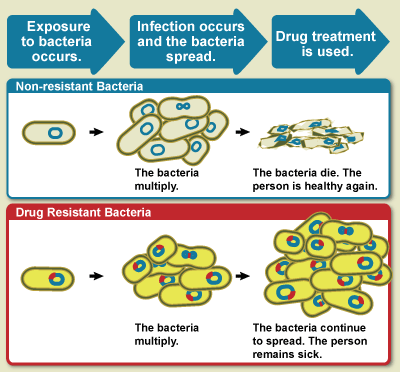 [Speaker Notes: Ako rezistentné sa označujú tie baktérie, ktorých rast nazastaví maximálna koncentrácia ATB, ktorú pacient toleruje.]
Antibiotiká pre IMC
Mgr. Tomáš Bielik
Lekáreň Nemocnice Poprad a.s.
Rozdelenie ATB (protibakteriálnych látok)
Beta-laktámové ATB – penicilíny, cefalosporíny 1.-4. generácie, karbapenémy, monobaktámy a inhibítory beta-laktamáz
Aminoglykozidy – streptomycín (inhib. 30S podjednotky)
Tetracyklíny a chloramfenikol (inhib. 30S podjednotky)
Makrolidy (inhib. 50S podjednotky)
Linkosamidy
Peptidy a glykopeptidy
Ansamycíny
Fluorochinolóny (ciprinol) patrí medzi chemoterapeutiká
[Speaker Notes: Antimikrobiálne spektrum udáva mikrobiálne druhy, na ktoré liek pôsobí.]
Mechanizmus účinku ATBpôsobia na úrovni:
bunkovej steny: beta-laktámové ATB (penicilíny, cefalosporíny), karbapenémy,  monobaktámy, vankomycín, izoniazid, etambutol
	Mechanizmus: inhibícia syntézy (tvorby) bunkovej steny, bunka zostáva obnažená a je zlikvidovaná. ATB pôsobia len v čase rastu mikroorganizmov. Baktericídne.

bunkovej membrány: polymyxíny, nystatín, amfotericín B, imidazoly, triazoly, alylamíny
	Mechanizmus: ATB prenikajú do plazmatických membrán mikróbov a narušujú ich štruktúru a iontovú rovnováhu bunky a následne dochádza k zabitiu mikroorganizmov. ATB pôsobia baktericídne.
[Speaker Notes: Antibiotiká a chemoterapeutiká využívajú rozdiely v stavbe bakteriálnych buniek a buniek ľudského organizmu.
 Delia sa na základe mechanizmu účinku, t.j. podľa toho na ktoré ciele v bakteriálnych bunkách pôsobia. 
Antibiotiká a chemoterapeutiká môžu účinkovať na úrovni:]
Mechanizmus účinku ATBpôsobia na úrovni:
bunkových proteínov (proteosyntézy): aminoglykozidy, tetracyklíny, chloramfenikol, klindamycín, makrolidy
	Mechanizmus: inhibícia tvorby proteínov. Účinok ATB je bakteriostatický.

nukleových kyselín: grizeofulvín, rifampicín, pyrazínamid, kyselina para-aminosalicylová, chinolóny, 
        Mechanizmus: ATB narušujú DNA bunky – narušenie správneho usporiadania DNA reťazca alebo narušujú tvorbu reťazca. Účinok ATB je špecifický.

intermediárneho metabolizmu: sulfonamidy a trimetoprím
	Mechanizmus: inhibícia rastových faktorov bunky. Pôsobenie ATB je špecifické.
[Speaker Notes: Antibiotiká a chemoterapeutiká využívajú rozdiely v stavbe bakteriálnych buniek a buniek ľudského organizmu.
 Delia sa na základe mechanizmu účinku, t.j. podľa toho na ktoré ciele v bakteriálnych bunkách pôsobia. 
Antibiotiká a chemoterapeutiká môžu účinkovať na úrovni:]
Indikácie ciprofloxacínu u dospelých
Infekcie dolných dýchacích ciest spôsobené gramnegatívnymi baktériami: exacerbácia chronického obštrukčného ochorenia pľúc, infekcie priedušiek a pľúc pri cystickej fibróze alebo pri bronchiektázii, zápal pľúc
Chronický hnisavý zápal stredného ucha
Akútna exacerbácia chronickej sinusitídy, najmä ak je spôsobená gramnegatívnymi baktériami
Infekcie močových ciest 
Gonokoková uretritída a cervicitída 
Epididymoorchitída vrátane prípadov vyvolaných Neisseria gonorrhoeae 
Zápalové ochorenie panvy vrátane prípadov vyvolaných Neisseria gonorrhoeae
Indikácie ciprofloxacínu u dospelých
Ak sa u vyššie uvedených infekcií pohlavného traktu predpokladá alebo je známe, že sú spôsobené Neisseria gonorrhoeae, je obzvlášť dôležité získať miestne informácie o prevalencii rezistencie na ciprofloxacín a potvrdiť citlivosť na základe laboratórnych testov.
Infekcie gastrointestinálneho traktu (napr. hnačka cestovateľov)
Intraabdominálne infekcie
Infekcie kože a mäkkých tkanív spôsobené gramnegatívnymi baktériami
Malígny zápal vonkajšieho ucha
Infekcie kostí a kĺbov
Liečba infekcií u pacientov s neutropéniou 
Profylaxia infekcií u pacientov s neutropéniou
Profylaxia invazívnych infekcií spôsobených Neisseria meningitidis 
Inhalačný antrax (poexpozičná profylaxia a následná liečba)
Indikácie amoxicilín+klavulanát
Akútna bakteriálna sinusitída (adekvátne diagnostikovaná)
Akútna otitis media
Akútne exacerbácie chronickej bronchitídy (adekvátne diagnostikovanej)
Pneumónia získaná v komunite
Cystitída
Pyelonefritída
Infekcie kože a mäkkých tkanív, najmä celulitída, pohryznutie zvieraťom, ťažký dentálny absces so šíriacou sa celulitídou.
Infekcie kostí a kĺbov, najmä osteomyelitída.
Indikácie cefuroxímu
Akútna streptokoková tonzilitída a faryngitída.
Akútna bakteriálna sinusitída.
Akútna otitis media.
Akútne exacerbácie chronickej bronchitídy.
Cystitída.
Pyelonefritída.
Nekomplikované infekcie kože a mäkkých tkanív.
Liečba skorých štádií Lymskej boreliózy.
Indikácie azitromycínu
akútna bakteriálna sinusitída (adekvátne diagnostikovaná),
akútny bakteriálny zápal stredného ucha (adekvátne diagnostikovaný),
faryngitída, tonzilitída,
akútna exacerbácia chronickej bronchitídy (adekvátne diagnostikovaná),
mierna až stredne závažná pneumónia získaná v komunite,
infekcie kože a mäkkých tkanív miernej až strednej závažnosti, napr. folikulitída, celulitída, erysipel,
nekomplikovaná uretritída a cervicitída, ktorých pôvodcom je Chlamydia trachomatis.
Zahájenie ATB liečby – 2 prístupy
Pred zahájením liečby odoberieme vzorky príslušných biologických materiálov (výtery) na zistenie infekčných pôvodcov a zisteniu citlivosti voči antimikrobiálnym látkam.
Iniciálna liečba = empirická liečba
	Liečbu infekčných ochorení zahajujeme väčšinou na základe klinických skúseností (príznakov ochorenia) a predpokladaného infekčného agens (vyvolávateľa infekcie)
	Pri výbere ATB sa riadime stavom pacienta (vek, celkový stav, obranyschopnosť organizmu...)
Kauzálna liečba – sa vykonáva na základe znalosti pôvodcu infekcie. Veľmi často sa začína s empirickou terapiou a po zistení infekčného agens (pôvodcu), pokračujeme liečbou kauzálnou = podľa citlivosti ATB na vyvolávajúci patogén
[Speaker Notes: Antimikrobiálne spektrum udáva mikrobiálne druhy, na ktoré liek pôsobí.]
Postantibiotický efekt
Po odstránení mikróba z prostredia, v ktorom bol jeho rast potlačený, pokračuje ešte čiastočný inhibičný účinok aj bez prítomnosti antibiotika. 
liečivo je aj naďalej naviazané na aktívne miesta baktérií alebo 
sa vyskytol nejaký metodologický problém týkajúci sa odstránenia lieku z testovacieho systému
Zásady užívania probiotík
Nezabúdajme na súbežné užívanie probiotík. Nikdy nie súčasne, čo znamená najmenej hodinu pred alebo  2 hodiny po užití ATB.
S probiotikami je treba pokračovať aj 2 týždne po doužívaní ATB. Zabránime tak vzniku nerovnováhy  bakteriálnej črevnej mikroflóry, t.j. aby sa v čreve nepomnožili „zlé“ baktérie a zbytočne sa nedostavili hnačky. 
Predovšetkým u žien je potrebné myslieť na riziko vzniku  obťažujúcej vaginálnej kvasinkovej infekcie.
Ciprofloxacín
PharmDr.  Andrea Jankovýchová, PhD., MPH
Lekáreň na Námestí
Šaštín-Stráže
Mechanizmus účinku
Ciprofloxacín 

pôsobí na úrovni nukleových kyselín bakteriálnej bunky.
jeho mechanizmus účinku spočíva v narušení DNA bunky, čo vedie k narušeniu správneho usporiadania DNA reťazca alebo narušeniu tvorby reťazca
[Speaker Notes: Antibiotiká a chemoterapeutiká využívajú rozdiely v stavbe bakteriálnych buniek a buniek ľudského organizmu.
 Delia sa na základe mechanizmu účinku, t.j. podľa toho na ktoré ciele v bakteriálnych bunkách pôsobia. 
Antibiotiká a chemoterapeutiká môžu účinkovať na úrovni:]
Indikácie ciprofloxacínu u dospelých
Infekcie dolných dýchacích ciest spôsobené gramnegatívnymi baktériami: exacerbácia chronického obštrukčného ochorenia pľúc, infekcie priedušiek a pľúc pri cystickej fibróze alebo pri bronchiektázii, zápal pľúc 
Chronický hnisavý zápal stredného ucha 
Akútna exacerbácia chronickej sinusitídy, najmä ak je spôsobená gramnegatívnymi baktériami 
Infekcie močových ciest 
Gonokoková uretritída a cervicitída 
Epididymoorchitída vrátane prípadov vyvolaných Neisseria gonorrhoeae 
Zápalové ochorenie panvy vrátane prípadov vyvolaných Neisseria gonorrhoeae 
Ak sa u vyššie uvedených infekcií pohlavného traktu predpokladá alebo je známe, že sú spôsobené Neisseria gonorrhoeae, je obzvlášť dôležité získať miestne informácie o prevalencii rezistencie na ciprofloxacín a potvrdiť citlivosť na základe laboratórnych testov.
Indikácie ciprofloxacínu u dospelých
Infekcie gastrointestinálneho traktu (napr. hnačka cestovateľov)
Intraabdominálne infekcie 
Infekcie kože a mäkkých tkanív spôsobené gramnegatívnymi baktériami 
Malígny zápal vonkajšieho ucha 
Infekcie kostí a kĺbov 
Liečba infekcií u pacientov s neutropéniou 
Profylaxia infekcií u pacientov s neutropéniou 
Profylaxia invazívnych infekcií spôsobených Neisseria meningitidis 
Inhalačný antrax (poexpozičná profylaxia a následná liečba)
Indikácie ciprofloxacínu u pediatrickej populácie
Infekcie priedušiek a pľúc pri cystickej fibróze spôsobené Pseudomonas aeruginosa
Komplikované infekcie močových ciest a pyelonefritída
Inhalačný antrax (poexpozičná profylaxia a následná liečba)
Ak sa to považuje za nevyhnutné, ciprofloxacín možno u detí a dospievajúcich použiť aj na liečbu ťažkých infekcií.
Liečbu má začať iba lekár so skúsenosťami s liečbou cystickej fibrózy a/alebo závažných infekcií u detí a dospievajúcich
Dávkovanie a spôsob podania ciprofloxacínu
Dávkovanie sa určuje podľa indikácie, závažnosti a miesta infekcie, citlivosti mikroorganizmu (mikroorganizmov) spôsobujúceho ochorenie na ciprofloxacín, funkcie obličiek pacienta a u detí a dospievajúcich podľa telesnej hmotnosti.

Dĺžka liečby závisí od závažnosti ochorenia a klinického a mikrobiologického priebehu ochorenia.
Dávkovanie a spôsob podania ciprofloxacínu
Liečba infekcií spôsobených určitou baktériou (napr. Pseudomonas aeruginosa, Acinetobacter alebo Stafylococci) si môže vyžadovať vyššie dávky ciprofloxacínu a súbežné podávanie inej vhodnej antibakteriálnej látky (látok). 

Liečba niektorých infekcií (napr. zápalové ochorenie panvy, intraabdominálne infekcie, infekcie u pacientov s neutropéniou a infekcie kostí a kĺbov) si môže vyžadovať súbežné podávanie s inými vhodnými antibakteriálnymi látkami v závislosti od prítomných patogénov.
Nežiaduce účinky ciprofloxacínu
Najčastejšie hlásenými nežiaducimi reakciami lieku sú:

nevoľnosť 
hnačka
Spektrum účinku ciprofloxacínu
Staphylococcus spp.
H. influenzae
Moraxella catarrhalis
Neisseria gonorrhoeae
Chlamydia pneumoniae
Chlamydia trachomatis
Mycoplasma pneumoniae
Escherichia coli
Pseudomonas aeruginosa
Amoxicilín + klavulanát
Mgr. Ing. Peter Ďalak
Medicentrum
Brezno
Mechanizmus účinku
Amoxicilín 

patrí do skupiny beta-laktámových antibiotík.

pôsobí na úrovni bunkovej steny bakteriálnej bunky. 

konkrétne inhibuje syntézu peptidoglykánu, čo je základná zložka bunkovej steny baktérií
[Speaker Notes: Antibiotiká a chemoterapeutiká využívajú rozdiely v stavbe bakteriálnych buniek a buniek ľudského organizmu.
 Delia sa na základe mechanizmu účinku, t.j. podľa toho na ktoré ciele v bakteriálnych bunkách pôsobia. 
Antibiotiká a chemoterapeutiká môžu účinkovať na úrovni:]
Nekomplikované IMC
Akútne nekomplikované IMC u dospelých zahŕňajú:

sporadické, komunitne získané epizódy akútnej cystitídy (infekcia močového mechúra),
akútna pyelonefritída (infekcia obličiek) u
      inak zdravých jedincov.
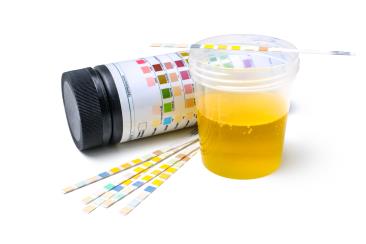 Tieto IMC sú najčastejšie u  žien.
Source: 1. Southwick F. Infectious Diseases A Clinical Short Course. Gainesville: McGraw-Hill, 2007.
Komplikované IMC
Infekcie u pacientov so štrukturálnymi alebo funkčnými/obštrukčnými abnormalitami močových ciest  (napr. kamene, cysty, katétre, diabetes mellitus, imunodeficiencia…).

Môžu postihovať oboje, dolné a horné močové cesty.

Najčastejšia komplikovaná IMC je závažná obštrukčná pyelonefritída s urosepsou (baktérie v krvi pochádzajúce z močových ciest).

2 kritériá na definovanie, či ide o IMC:
		- POZITÍVNA močová kultúra 
		- jeden alebo viac RIZIKOVÝCH FAKTOROV (spomenuté vyššie)
Najčastejšie baktérie sú zároveň často rezistentné voči antimikrobiálnym látkam:
Escherichia coli
		          Pseudomonas aeruginosa
		          Staphylococci a Enterococci
Indikácie amoxicilín + klavulanát
Akútna bakteriálna sinusitída (adekvátne diagnostikovaná)
Akútna otitis media
Akútne exacerbácie chronickej bronchitídy (adekvátne diagnostikovanej)
Pneumónia získaná v komunite
Cystitída
Pyelonefritída
Infekcie kože a mäkkých tkanív, najmä celulitída, pohryznutie zvieraťom, ťažký dentálny absces so šíriacou sa celulitídou.
Infekcie kostí a kĺbov, najmä osteomyelitída.
Dávkovanie a spôsob podania amo + klav.
Dospelí a deti vážiace  40 kg
Odporúčané dávky: 
 štandardná dávka (pri všetkých indikáciách): 875 mg/125 mg dvakrát denne,
 vyššia dávka (najmä pri infekciách akými sú otitis media, sinusitída, infekcie dolných dýchacích ciest a infekcie močových ciest): 875 mg/125 mg trikrát denne.
Deti vážiace < 40 kg
Deti sa môžu liečiť amoxicilínom vo forme tabliet, suspenzie alebo pediatrických vreciek.
Odporúčané dávky:
 25 mg/3,6 mg/kg/deň až 45 mg/6,4 mg/kg/deň, ktoré sa podávajú rozdelené do dvoch dávok,
 pri niektorých infekciách (akými sú otitis media, sinusitída a infekcie dolných dýchacích ciest) sa môže zvážiť použitie až 70 mg/10 mg/kg/deň, ktoré sa podávajú rozdelené do dvoch dávok.
Keďže tablety sa nedajú rozdeliť na rovnaké dávky, deti vážiace menej ako 25 kg sa nesmú liečiť tabletami.
Kontraindikácie amoxicilín + klavulanát
Precitlivenosť na liečivá, na ktorýkoľvek z penicilínov alebo na ktorúkoľvek z pomocných látok.

Anamnéza ťažkých, okamžitých reakcií z precitlivenosti (napr. anafylaxia) na iné betalaktámové liečivo (napr. cefalosporín, karbapenem alebo monobaktám).

Anamnéza žltačky/poruchy funkcie pečene vyvolanej amoxicilínom/kyselinou klavulanovou.
Gravidita a laktácia u amo + klav.
Gravidita 
Štúdie na zvieratách nepreukázali priame alebo nepriame škodlivé účinky na graviditu, embryonálny/fetálny vývoj, pôrod alebo postnatálny vývoj. Obmedzené údaje o použití amoxicilínu/kyseliny klavulanovej u gravidných žien nepreukázali zvýšené riziko vrodených malformácií. V jednej štúdii u žien s predčasnou ruptúrou plodových obalov sa zistilo, že profylaktická liečba amoxicilínom/kyselinou klavulanovou môže súvisieť so zvýšeným rizikom nekrotizujúcej enterokolitídy u novorodencov. Použitiu počas gravidity sa má vyhnúť, pokiaľ to lekár nepovažuje za nevyhnutné.

Laktácia 
Obe látky sa vylučujú do materského mlieka (o účinkoch kyseliny klavulanovej na dojčené dieťa sa nič nevie). V dôsledku toho sa u dojčeného dieťaťa môže vyskytnúť hnačka a hubová infekcia slizníc, a preto sa dojčenie možno bude musieť prerušiť. Amoxicilín/kyselina klavulanová sa majú používať počas dojčenia až po zhodnotení prínosu/rizika ošetrujúcim lekárom.
Nežiaduce účinky amo + klav.
Najčastejšie hlásené nežiaduce reakcie na liek sú:

 hnačka
nauzea 
vracanie
Spektrum účinku amoxicilínu + klavulanát
Streptococcus pneumoniae
Streptococcus pyogenes
S. aureus citlivý na meticilín
H. influenzae
Moraxella catarrhalis
Escherichia coli
Cefuroxím
Mgr. Ivana Janíková
Lekáreň Vesnala
Martin
Mechanizmus účinku
Cefuroxím:

pôsobí na úrovni bunkovej steny bakteriálnej bunky
Indikácie cefuroxímu
Akútna streptokoková tonzilitída a faryngitída.
Akútna bakteriálna sinusitída.
Akútna otitis media.
Akútne exacerbácie chronickej bronchitídy.
Cystitída.
Pyelonefritída.
Nekomplikované infekcie kože a mäkkých tkanív.
Liečba skorých štádií lymskej boreliózy.
Dávkovanie a spôsob podania cefuroxímu
Tabuľka 1. Dospelí a deti ( 40 kg)
Spôsob podávania na perorálne použitie
Tablety cefuroxímu sa majú užívať po jedle, aby sa zaistila optimálna absorpcia.
Tablety cefuroxímu sa nemajú drviť, a preto nie sú vhodné na liečbu pacientov, ktorí tablety nedokážu prehltnúť. 
U detí sa môže použiť perorálna suspenzia.
Dávkovanie a spôsob podania cefuroxímu
Tabuľka 2. Deti (< 40 kg)
Dávkovanie a spôsob podania cefuroxímu
Tabuľka 3. Odporúčané dávky Zinnatu pri poruche funkcie obličiek
Spektrum účinku cefuroxímu
Streptococcus pneumoniae
Streptococcus pyogenes
Meticilín citlivé S. Aureus
H. Influenzae
Moraxella catarrhalis
Escherichia coli
Klebsiella pneumoniae
Azitromycín
PharmDr. Miroslava Ondrejcová
Lekáreň BENU 
Trenčín
Mechanizmus účinku
bunkové proteíny (proteosyntézu): 
aminoglykozidy, tetracyklíny, chloramfenikol, klindamycín, makrolidy
	
Mechanizmus účinku: inhibícia tvorby proteínov. Účinok ATB je bakteriostatický.
[Speaker Notes: Antibiotiká a chemoterapeutiká využívajú rozdiely v stavbe bakteriálnych buniek a buniek ľudského organizmu.
 Delia sa na základe mechanizmu účinku, t.j. podľa toho na ktoré ciele v bakteriálnych bunkách pôsobia. 
Antibiotiká a chemoterapeutiká môžu účinkovať na úrovni:]
Makrolidy sú účinné na typické i atypické patogény
[Speaker Notes: Clarithromycin is very effective against common causing bacteria of CAP.

-lactams are not efective against atipical patogens such as Mycoplasma pneumoniae, Clamydia pneumoniae, Legionella pneumophila.]
Nekomplikované IMC
Akútne nekomplikované IMC u dospelých zahŕňajú:

sporadické, komunitne získané epizódy akútnej cystitídy (infekcia močového mechúra),
akútna pyelonefritída (infekcia obličiek) u
      inak zdravých jedincov.
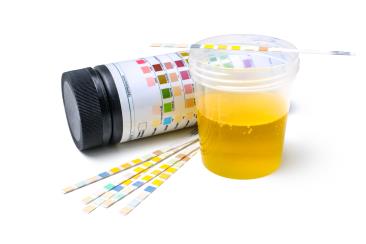 Tieto IMC sú najčastejšie u  žien.
Source: 1. Southwick F. Infectious Diseases A Clinical Short Course. Gainesville: McGraw-Hill, 2007.
Komplikované IMC
Infekcie u pacientov so štrukturálnymi alebo funkčnými/obštrukčnými abnormalitami močových ciest  (napr. kamene, cysty, katétre, diabetes mellitus, imunodeficiencia…).
Môžu postihovať oboje, dolné a horné močové cesty.
Najčastejšia komplikovaná IMC je závažná obštrukčná pyelonefritída s urosepsou (baktérie v krvi pochádzajúce z močových ciest).
2 kritériá na definovanie, či ide o IMC:
		- POZITÍVNA močová kultúra 
		- jeden alebo viac RIZIKOVÝCH FAKTOROV (spomenuté vyššie)
Najčastejšie baktérie sú zároveň často rezistentné voči antimikrobiálnym látkam: Escherichia coli, Pseudomonas aeruginosa, Staphylococci a Enterococci
Sources: 1. Grabe M, et al. Guidelines on Urological Infections. European Association of Urology  2015; 1-86. 2. Southwick F. Infectious Diseases A Clinical Short Course. Gainesville: McGraw-Hill, 2007
Indikácie azitromycínu
akútna bakteriálna sinusitída (adekvátne diagnostikovaná),
akútny bakteriálny zápal stredného ucha (otitis media) (adekvátne diagnostikovaný),
faryngitída, tonzilitída,
akútna exacerbácia chronickej bronchitídy (adekvátne diagnostikovaná),
mierna až stredne závažná pneumónia získaná v komunite,
infekcie kože a mäkkých tkanív miernej až strednej závažnosti, napr. folikulitída, celulitída, erysipel,
nekomplikovaná uretritída a cervicitída, ktorých pôvodcom je Chlamydia trachomatis.
Dávkovanie a spôsob podania azitromycínu
Deti a dospievajúci s telesnou hmotnosťou 45 kg alebo nad, dospelí a starší pacienti: Celková dávka azitromycínu je 1 500 mg, podaná po 500 mg jedenkrát denne po dobu 3 dní. Prípadne sa môže rovnaká celková dávka (1 500 mg) podávať po dobu 5 dní, a to 500 mg ako jednorazová dávka prvý deň a 250 mg jedenkrát denne 2. až 5. deň.

V prípade nekomplikovanej uretritídy a cervicitídy, ktorých pôvodcom je chlamydia trachomatis, je dávka 1 000 mg ako jednorazová denná perorálna dávka.

Starší pacienti: Rovnaké dávkovanie ako u dospelých pacientov sa používa aj u starších ľudí. Pretože starší ľudia môžu byť pacienti so súčasnými proarytmickými stavmi, odporúča sa zvláštna opatrnosť kvôli riziku rozvoja srdcovej arytmie a torsades de pointes
Dávkovanie a spôsob podania azitromycínu
Pacienti s poruchou funkcie obličiek: Nie je potrebné upravovať dávku u pacientov s miernou poruchou funkcie obličiek (klírens kreatinínu  0,6 ml/s (40 ml/min). 

Nie sú dostupné údaje v súvislosti s užívaním azitromycínu v prípadoch ťažkej poruchy funkcie obličiek. 

Pacienti s poruchou funkcie pečene: Nie je potrebná úprava dávky u pacientov s miernou a stredne závažnou poruchou funkcie obličiek. Keďže sa azitromycín metabolizuje v pečeni a vylučuje sa žlčou, u pacientov so závažným ochorením pečene sa má azitromycín užívať s opatrnosťou. Neboli vykonané štúdie týkajúce sa liečby týchto pacientov azitromycínom  
Spôsob podávania: Tablety sa môžu užívať s jedlom alebo bez jedla. Tablety sa majú užiť s vodou.
Kontraindikácie azitromycínu
Precitlivenosť na azitromycín, erytromycín, iné makrolidové alebo ketolidové antibiotiká alebo na ktorúkoľvek z pomocných látok
Fertilita, gravidita a laktácia
Gravidita
Nie sú k dispozícii adekvátne údaje o používaní azitromycínu u gravidných žien. V štúdiách reprodukčnej toxicity u zvierat sa zistilo, že azitromycín prechádza cez placentu, ale nepozorovali sa žiadne teratogénne účinky. Bezpečnosť azitromycínu sa vzhľadom na použitie liečiva počas gravidity nepotvrdila. Z tohto dôvodu sa azitromycín má používať počas gravidity len vtedy, ak prínos preváži riziko. 
Dojčenie
Nahlásilo sa, že azitromycín prechádza do ženského materského mlieka, no neexistujú žiadne primerané a dobre kontrolované klinické štúdie u dojčiacich žien, ktoré by charakterizovali farmakokinetiku vylučovania azitromycínu do ženského materského mlieka. Pretože nie je známe, či azitromycín môže mať nežiaduce účinky na dojčené dieťa, dojčenie sa má počas liečby azitromycínom prerušiť. U dojčeného dieťaťa sa okrem iného môže vyskytnúť hnačka, mykotická infekcia mukóznej membrány, ako aj senzibilizácia. Počas liečby a 2 dni po ukončení liečby sa odporúča materské mlieko zlikvidovať. Potom je možné v dojčení pokračovať. 
Fertilita
V štúdiách fertility vykonávaných u potkanov sa po podávaní azitromycínu pozorovala znížená miera gravidít. Význam tohto zistenia pre ľudí nie je známy.
Nežiaduce účinky azitromycínu
Najčastejšie a najbežnejšie nežiaduce reakcie súvisiace s liečbou aziritromycínom u dospelých a pediatrických pacientov sú:

hnačka
vracanie 
bolesť brucha
nevoľnosť
bolesť hlavy
Spektrum účinku azitomycínu
Streptococcus pneumoniae
Streptococcus pyogenes
Meticilín citlivé S. aureus
H. influenzae
Legionella pneumophila
Moraxella catarrhalis
Neisseria gonorrhoeae
Chlamydia pneumoniae
Chlamydia trachomatis
Mycoplasma pneumoniae
Escherichia coli
Pseudomonas aeruginosa
Beta-laktámové antibiotiká a IMC
PharmDr. Frederik Fabian 
Lekáreň Euphoria, Košice
Rozdelenie ATB
Beta-laktámové ATB – penicilíny, cefalosporíny 1.-4. generácie, karbapenémy, monobaktámy a inhibítory beta-laktamáz
Aminoglykozidy – streptomycín (inhib. 30S podjednotky)
Tetracyklíny a chloramfenikol (inhib. 30S podjednotky)
Makrolidy (inhib. 50S podjednotky)
Linkosamidy
Peptidy a glykopeptidy
Ansamycíny
Fluorochinolóny (ciprinol) patrí medzi chemoterapeutiká
[Speaker Notes: Antimikrobiálne spektrum udáva mikrobiálne druhy, na ktoré liek pôsobí.]
Mechanizmus účinku na:
bunkovú stenu baktérií: 

beta-laktámové ATB (penicilíny, cefalosporíny), karbapenémy,  monobaktámy, vankomycín, izoniazid, etambutol
	Mechanizmus: inhibícia syntézy (tvorby) bunkovej steny, bunka zostáva obnažená a je zlikvidovaná. ATB pôsobia len v čase rastu mikroorganizmov. Baktericídne.
[Speaker Notes: Antibiotiká a chemoterapeutiká využívajú rozdiely v stavbe bakteriálnych buniek a buniek ľudského organizmu.
 Delia sa na základe mechanizmu účinku, t.j. podľa toho na ktoré ciele v bakteriálnych bunkách pôsobia. 
Antibiotiká a chemoterapeutiká môžu účinkovať na úrovni:]
Infekcie močových ciest vo všeobecnosti
Infekcie DMC (obzvlášť cystitída - infekcia močového mechúra) predstavuje 80 % všetkých IMC.
Infekcie HMC (pyelonefritída - zápal obličiek) sú menej časté ale závažnejšie.
Drvivá väčšina všetkých IMC sa vyskytuje u žien (ako je akútna cystitída).
40–50 % žien mala aspoň raz za život jednu epizódu cystitídy vyžadujúcu antibakteriálnu liečbu.
IMC u mužov nie sú také časté ale môžu byť závažné.
Source: 1. Southwick F. Infectious Diseases A Clinical Short Course. Gainesville: McGraw-Hill, 2007.
Približne 80 % IMC sú spôsobené baktériou Escherichia coli
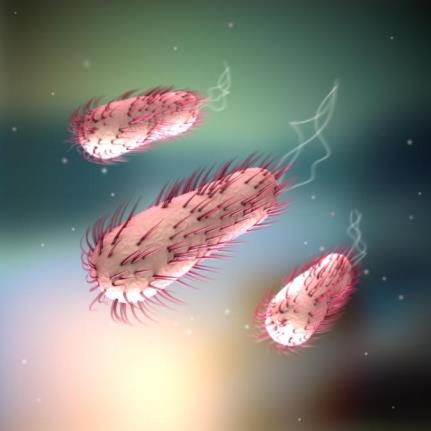 Escherichia coli
Source: 1. Southwick F. Infectious Diseases A Clinical Short Course. Gainesville: McGraw-Hill, 2007.
Zhrnutie IMC
Infekcie močových ciest (IMC) sa rozdeľujú na infekcie HMC (pyelonefritída - infekcia obličiek) a infekcie DMC (cystitída - infekcia močového mechúra a prostatitída - infekcia prostaty).

IMC môžu byť nekomplikované ako aj komplikované.

Pri komplikovaných IMC sa často vyžaduje hospitalizácia.

Infekcie DMC, obzvlášť cystitída, sú najčastejšími spomedzi všetkých IMC.

Väčšina IMC sa vyskytuje u žien (ako cystitída).

Približne 80 % všetkých IMC je spôsobených baktériou Escherichia coli.
Antibiotiká 1. voľby lekára
Medzi antibiotiká 1. voľby lekára pri infekciách dýchacích ciest patria:

Penicilíny / Potencované penicilíny
Cefalosporíny
Amoxicilín+klavulanát
Zástupcovia amo + klav. na Slovensku
Napríklad: 

Augmentín
Amoksiklav
Indikácie amoxicilín + klavulanát
Akútna bakteriálna sinusitída (adekvátne diagnostikovaná)
Akútna otitis media
Akútne exacerbácie chronickej bronchitídy (adekvátne diagnostikovanej)
Pneumónia získaná v komunite
Cystitída
Pyelonefritída
Infekcie kože a mäkkých tkanív, najmä celulitída, pohryznutie zvieraťom, ťažký dentálny absces so šíriacou sa celulitídou.
Infekcie kostí a kĺbov, najmä osteomyelitída.
Dávkovanie a spôsob podania amo + klav.
Dospelí a deti vážiace  40 kg
Odporúčané dávky:
 štandardná dávka (pri všetkých indikáciách): 875 mg/125 mg dvakrát denne,
 vyššia dávka (najmä pri infekciách akými sú otitis media, sinusitída, infekcie dolných dýchacích ciest a infekcie močových ciest): 875 mg/125 mg trikrát denne.
Deti vážiace < 40 kg
Deti sa môžu liečiť Augmentinom vo forme tabliet, suspenzie alebo pediatrických vreciek.
Odporúčané dávky:
 25 mg/3,6 mg/kg/deň až 45 mg/6,4 mg/kg/deň, ktoré sa podávajú rozdelené do dvoch dávok,
 pri niektorých infekciách (akými sú otitis media, sinusitída a infekcie dolných dýchacích ciest) sa môže zvážiť použitie až 70 mg/10 mg/kg/deň, ktoré sa podávajú rozdelené do dvoch dávok.
Keďže tablety sa nedajú rozdeliť na rovnaké dávky, deti vážiace menej ako 25 kg sa nesmú liečiť tabletami.
Kontraindikácie amoxicilín + klavulanát
Precitlivenosť na liečivá, na ktorýkoľvek z penicilínov alebo na ktorúkoľvek z pomocných látok.

Anamnéza ťažkých, okamžitých reakcií z precitlivenosti (napr. anafylaxia) na iné betalaktámové liečivo (napr. cefalosporín, karbapenem alebo monobaktám).

Anamnéza žltačky/poruchy funkcie pečene vyvolanej amoxicilínom/kyselinou klavulanovou.
Fertilita, gravidita a laktácia u amo + klav.
Gravidita 
Štúdie na zvieratách nepreukázali priame alebo nepriame škodlivé účinky na graviditu, embryonálny/fetálny vývoj, pôrod alebo postnatálny vývoj. Obmedzené údaje o použití amoxicilínu/kyseliny klavulanovej u gravidných žien nepreukázali zvýšené riziko vrodených malformácií. V jednej štúdii u žien s predčasnou ruptúrou plodových obalov sa zistilo, že profylaktická liečba amoxicilínom/kyselinou klavulanovou môže súvisieť so zvýšeným rizikom nekrotizujúcej enterokolitídy u novorodencov. Použitiu počas gravidity sa má vyhnúť, pokiaľ to lekár nepovažuje za nevyhnutné.
Laktácia 
Obe látky sa vylučujú do materského mlieka (o účinkoch kyseliny klavulanovej na dojčené dieťa sa nič nevie). V dôsledku toho sa u dojčeného dieťaťa môže vyskytnúť hnačka a hubová infekcia slizníc, a preto sa dojčenie možno bude musieť prerušiť. Amoxicilín/kyselina klavulanová sa majú používať počas dojčenia až po zhodnotení prínosu/rizika ošetrujúcim lekárom.
Nežiaduce účinky amo + klav.
Najčastejšie hlásené nežiaduce reakcie na liek sú:

hnačka
nauzea 
vracanie
Spektrum účinku amoxicilínu + klavulanát
Streptococcus pneumoniae
Streptococcus pyogenes
S. aureus citlivý na meticilín
H. influenzae
Moraxella catarrhalis
Escherichia coli
Liečba IMC u detí
PharmDr. Marián Skočík
Lekáreň Family, Bratislava
Približne 80 % IMC sú spôsobené baktériou Escherichia coli
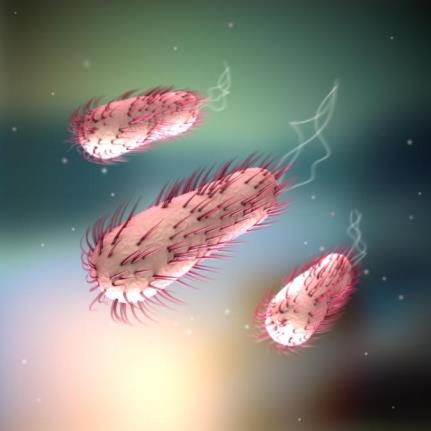 Escherichia coli
Source: 1. Southwick F. Infectious Diseases A Clinical Short Course. Gainesville: McGraw-Hill, 2007.
IMC u detí
U detí sú IMC častým zdravotným problémom, s incidenciou iba o málo nižšou ako infekcie horných dýchacích ciest a infekcií gastrointestinálneho traktu.
Najčastejšie IMC u detí sú: 
	- akútna cystitída (Nekomplikované IMC u
        detí)
 	- pyelonefritída spojená s abnormalitami 
        močových ciest, napr. kamene (Závažné IMC u
       detí).
Najčastejšie príznaky: od horúčky cez príznaky gastrointestinálnej infekcie a príznaky infekcie dolných a horných močových ciest.

Etiológia: Escherichia coli v 90 % prípadov.
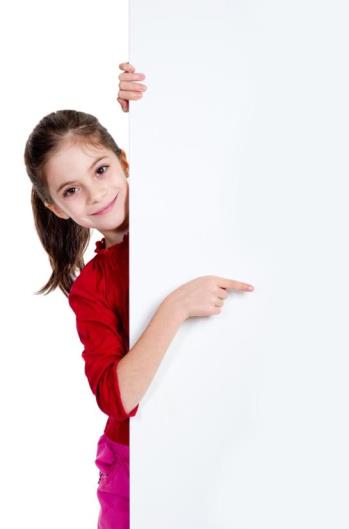 Sources: 1. Grabe M, et al. Guidelines on Urological Infections. European Association of Urology  2015; 1-86. 2. Southwick F. Infectious Diseases A Clinical Short Course. Gainesville: McGraw-Hill, 2007
Komplikované IMC
Infekcie u pacientov so štrukturálnymi alebo funkčnými/obštrukčnými abnormalitami močových ciest  (napr. kamene, cysty, katétre, diabetes mellitus, imunodeficiencia…).

Môžu postihovať oboje, dolné a horné močové cesty.

Najčastejšia komplikovaná IMC je závažná obštrukčná pyelonefritída s urosepsou (baktérie v krvi pochádzajúce z močových ciest).

2 kritériá na definovanie, či ide o IMC:
		- POZITÍVNA močová kultúra 
		- jeden alebo viac RIZIKOVÝCH FAKTOROV (spomenuté vyššie)
Najčastejšie baktérie sú zároveň často rezistentné voči antimikrobiálnym látkam: Escherichia coli, Pseudomonas aeruginosa, Staphylococci a Enterococci
Sources: 1. Grabe M, et al. Guidelines on Urological Infections. European Association of Urology  2015; 1-86. 2. Southwick F. Infectious Diseases A Clinical Short Course. Gainesville: McGraw-Hill, 2007
Indikácie ciprofloxacínu u detí
Komplikované infekcie močových ciest a pyelonefritída 

Ak sa to považuje za nevyhnutné, ciprofloxacín možno u detí a dospievajúcich použiť aj na liečbu ťažkých infekcií.
Dávkovanie amoxicilínu + klav.
Deti vážiace  40 kg:
 Štandardná dávka (pri všetkých indikáciách): 875 mg/125 mg dvakrát denne,
 Vyššia dávka (najmä pri infekciách močových ciest): 875 mg/125 mg trikrát denne.

Deti vážiace < 40 kg:
 25 mg/3,6 mg/kg/deň až 45 mg/6,4 mg/kg/deň, ktoré sa podávajú rozdelené do dvoch dávok,

Keďže tablety sa nedajú rozdeliť na rovnaké dávky, deti vážiace menej ako 25 kg sa nesmú liečiť tabletami.
Dávkovanie a spôsob podania cefuroxímu
Tabuľka 1. Deti ( 40 kg)
Spôsob podávania na perorálne použitie
Tablety cefuroxímu sa majú užívať po jedle, aby sa zaistila optimálna absorpcia.
Tablety cefuroxímu sa nemajú drviť, a preto nie sú vhodné na liečbu pacientov, ktorí tablety nedokážu prehltnúť. 
U detí sa môže použiť perorálna suspenzia.
Dávkovanie a spôsob podania cefuroxímu
Tabuľka 2. Deti (< 40 kg)
Dávkovanie a spôsob podania azitromycínu
Deti a dospievajúci s telesnou hmotnosťou 45 kg alebo nad:
Celková dávka azitromycínu je 1 500 mg, podaná po 500 mg jedenkrát denne po dobu 3 dní. Prípadne sa môže rovnaká celková dávka (1 500 mg) podávať po dobu 5 dní, a to 500 mg ako jednorazová dávka prvý deň a 250 mg jedenkrát denne 2. až 5. deň.
V prípade nekomplikovanej uretritídy a cervicitídy, ktorých pôvodcom je Chlamydia trachomatis, je dávka 1 000 mg ako jednorazová denná perorálna dávka.
Pacienti s poruchou funkcie obličiek:
Nie je potrebné upravovať dávku u pacientov s miernou poruchou funkcie obličiek (klírens kreatinínu  0,6 ml/s (40 ml/min). 
Nie sú dostupné údaje v súvislosti s užívaním azitromycínu v prípadoch ťažkej poruchy funkcie obličiek.
Spôsob podávania:
Tablety sa môžu užívať s jedlom alebo bez jedla. Tablety sa majú užiť s vodou.
Chloramfenikol – dávkovanie
Intravenózne podanie. Dávkovanie závisí od závažnosti infekcie. Odporúčané štandardné dávky: 
Deti:
Deťom sa podáva 50 mg/kg chloramfenikolu denne v rozdelených dávkach každých 6 hodín (táto dávka nesmie byť prekročená). Pacientov je nutné kontrolovať z hľadiska výskytu známok toxicity. 
Novorodenci a predčasne narodené deti:
25 mg/kg denne v rozdelených dávkach. 

Pacienti s poškodenou funkciou pečene a obličiek:
Dávkovanie chloramfenikolu musí byť znížené. 
Náhrada intravenózne podávaného chloramfenikolu za iné vhodné perorálne podávané antibiotikum má byť vykonaná čo najskôr.
Chloramfenikol na závažné infekcie
MUDr. Martin Štric
Lekáreň Salix Brezno
Chloramfenikol – charakteristika
Chloramfenikol je:

širokospektrálne (účinné na viac druhov baktérií)
bakteriostatické (spomaľuje a zastavuje rast mikróbov) antibiotikum 
použitie je vyhradené iba pre ťažké infekcie vyvolané citlivými mikróbmi, ktoré nie je možné liečiť inými, menej toxickými antibiotikami.
Mechanizmus účinku
Chloramfenikol pôsobí na úrovni:

bunkových proteínov (proteosyntézy)
[Speaker Notes: Antibiotiká a chemoterapeutiká využívajú rozdiely v stavbe bakteriálnych buniek a buniek ľudského organizmu.
 Delia sa na základe mechanizmu účinku, t.j. podľa toho na ktoré ciele v bakteriálnych bunkách pôsobia. 
Antibiotiká a chemoterapeutiká môžu účinkovať na úrovni:]
Mechanizmus účinku
chloramfenikol patrí medzi amfenikoly, je to vysoko lipofilná látka, prenikajúca do bunky pasívnou difúziou 

chloramfenikol inhibuje peptidyltransferázu u prokaryotov

peptidyltransferáza je súčasťou veľkej 50S podjednotky ribozómu a uplatňuje sa pri biosyntéze bielkovín

je to enzým katalyzujúci vznik peptidovej väzby pri translácii
Mechanizmus účinku
chloramfenikol je veľmi dobre účinný na salmonely, yersinie, hemofily, bordetely, gonokoky, meningokoky a anaeróbne mikroorganizmy; dobre citlivé sú i brucely, francisely, leptospiry a treponemy, korynebaktérie, listérie, bacil anthraxu, aktinomycéty, mykoplazmy a chlamýdie a ricketsie 

ďalej je na chloramfenikol citlivá i väčšina (60 – 80 % kmeňov) gram negatívnych tyčiniek (Escherichia coli, Enterobacter, Klebsiella, Citrobacter, Proteus, Providencia, Shigella ai.) a enterokokov
Chloramfenikol – indikácie
brušný týfus a paratýfus, salmonelózy so septickým priebehom, meningitídy, epiglotitídy, pertusse a parapertusse, závažné infekcie s výskytom aeróbnej a anaeróbnej flóry (pľúcna, abdominálna, gynekologické a pod.) a ostatné infekcie, ktorých infekčný pôvodca je citlivý iba na chloramfenikol 
chloramfenikol môže byť používaný len v liečbe závažných infekcií, na ktoré sú menej potenciálne nebezpečné lieky neúčinné alebo sú kontraindikované 
 je potrebné vziať do úvahy oficiálne odporúčania pre správne používanie antibakteriálnych látok
Chloramfenikol – dávkovanie
Intravenózne podanie.
Dávkovanie závisí od závažnosti infekcie. Odporúčané štandardné dávky: 
Dospelí:
obvyklá denná dávka pri výhradne parenterálnom podaní je 1 g (vyjadrené v hodnotách chloramfenikolovej bázy), každých 6 – 8 hodín
Starší pacienti:
starším pacientom s normálnou funkciou pečene a obličiek sa podáva obvyklá dávka pre dospelých
Chloramfenikol – dávkovanie
Deti:
deťom sa podáva 50 mg/kg chloramfenikolu denne v rozdelených dávkach každých 6 hodín (táto dávka nesmie byť prekročená)
pacientov je nutné kontrolovať z hľadiska výskytu známok toxicity 

Novorodenci a predčasne narodené deti:
25 mg/kg denne v rozdelených dávkach 
Pacienti s poškodenou funkciou pečene a obličiek:
dávkovanie chloramfenikolu musí byť znížené
Chloramfenikol – dávkovanie
vo výnimočných prípadoch, ako je septikémia alebo meningitída, môžu byť podané dávky až do 100 mg/kg/deň 
tieto vysoké dávky musia byť znížené ihneď, akonáhle je to klinicky indikované 
pre prevenciu relapsov musí liečba pokračovať po návrate telesnej teploty do normálu 4 dni v prípade riketsiových infekcií a 8 – 10 dní v prípade tyfoidnej horúčky  
náhrada intravenózne podávaného chloramfenikolu za iné vhodné perorálne podávané antibiotikum má byť vykonaná čo najskôr
Spôsob podania
roztok sa aplikuje vnútrožilovo (používa sa 10 % roztok pripravený zriedením obsahu liekovky s 15 ml vody na injekciu), vhodnou formou aplikácie je intravenózna infúzia  

chloramfenikol sa musí podávať len intravenózne

bolo preukázané, že po intramuskulárnom podaní je neúčinný!
Chloramfenikol – spektrum účinku
Ostatné streptokoky				

H. influenzae, 

M. catarrhalis		

N. gonorrhoeae				

N. meningitis				

Grampozitívne anaeróby		

Gramnegatívne anaeróby
Enterobacteriaceae				
Pseudomonas					
Acinetobacter				
Staphylococcus					
Enterococcus			
Streptococus A, B, C, G				
S. pneumoniae
Chloramfenikol – rôzne upozornenia
Mgr. Miroslav Kajko
Lekáreň u Anjela
Dolný Kubín
Chloramfenikol – interakcie
kombinácia chloramfenikolu s baktericídnymi antimikrobiálnymi liekmi (penicilíny, cefalosporíny, makrolidové antibiotiká) môže mať antagonický účinok, pre liečbu je tento postup nevhodný  
počas liečby chloramfenikolom sa nesmie podávať aminofenazón, karbimazol a látky tlmiace činnosť kostnej drene 
inhibíciou mikrozomálnych enzýmov spomaľuje chloramfenikol biodegradáciu a tým predlžuje účinok fenytoínu, niektorých perorálnych antidiabetík (tolbutamid, chlórpropamid) a nepriamych antikoagulancií (warfarín, dikumarol)
Chloramfenikol – interakcie
pri súčasnej liečbe môže byť nevyhnutná úprava ich dávkovania
fenobarbital a rifampicín môžu vďaka indukcii pečeňových enzýmov zvýšiť metabolizáciu chloramfenikolu 
chloramfenikol zvyšuje plazmatické hladiny takrolímu
je to spôsobené pravdepodobne inhibíciou metabolizmu takrolímu, v prípade súbežného podávania je potrebné monitorovať plazmatické hladiny takrolímu a v prípade potreby upraviť jeho dávkovanie
Chloramfenikol – interakcie
paracetamol spomaľuje detoxikáciu a predlžuje biologický polčas chloramfenikolu  

chloramfenikol znižuje účinnosť cyklofosfamidu a zvyšuje účinnosť metotrexátu

vyvoláva intoleranciu alkoholu

znižuje účinok preparátov železa, vitamínu B12 a kyseliny listovej na krvotvorbu
Fertilita, gravidita, laktácia
Gravidita
reprodukčné štúdie chloramfenikolu na zvieratách neboli vykonané 
nie sú k dispozícii adekvátne kontrolované štúdie zaručujúce bezpečnosť chloramfenikolu podávaného v gravidite 
nie je známe, či chloramfenikol môže pri podávaní počas tehotenstva spôsobiť poškodenie plodu 
perorálne podaný chloramfenikol prechádza placentárnou bariérou 
vzhľadom k potenciálnemu toxickému účinku na plod (Gray syndróm), smie byť chloramfenikol podaný gravidnej žene len vtedy, keď možný prínos liečby preváži možné riziko pre plod.
Fertilita, gravidita, laktácia
Laktácia
perorálne podaný chloramfenikol prechádza do materského mlieka
podávanie počas laktácie je kontraindikované 
vzhľadom na potenciálne závažné nežiaduce účinky chloramfenikolu na dojčatá, musí byť rozhodnuté, či je potrebné ukončiť laktáciu alebo liečbu chloramfenikolom, musí byť zvážený význam liečby pre matku (Gray syndróm)
Chloramfenikol – nežiaduce účinky
Poruchy krvi a lymfatického systému:
granulocytopénia, hypoplastická anémia, pancytopénia, trombocytopénia, riziko hemolytickej anémie u osôb s nedostatkom glukózo-6-fosfátdehydrogenázy, paroxyzmálna nočná hemoglobinúria  
Poruchy nervového systému:
zmätenosť, delírium, depresia, bolesť hlavy, periférna neuritída, neuritída n. optici a n. vestibulocochleris (poškodenie zraku býva väčšinou reverzibilné pri náhlom vysadení lieku, ale bolo pozorované aj ireverzibilné poškodenie zraku a slepota)
po rýchlom intravenóznom podaní môžu pacienti pociťovať intenzívnu horkú chuť 
Poruchy gastrointestinálneho traktu: 
nauzea, vracanie, hnačka, stomatitída a zápal jazyka, enterokolitída
Chloramfenikol – nežiaduce účinky
Celkové poruchy a reakcie v mieste podania:
horúčka
po podaní vyšších dávok, (napr. pri liečbe týfu), môže vzniknúť Jarischova Herxheimerova reakcia (endotoxínová reakcia)
u dystrofikov môže dôjsť pri dlhodobom podávaní ku krvácavým prejavom z útlmu bakteriálnej črevnej flóry produkujúcej vitamín K 
Poruchy imunitného systému:
vyrážka, angioedém, anafylaktické reakcie  
Chloramfenikol môže inhibíciou a následnou selekciou črevnej flóry vyvolať klostrídiovú kolitídu a podobné ochorenie spôsobené toxínmi, produkovanými Clostridium difficile
Chloramfenikol – predávkovanie
neboli hlásené žiadne prípady predávkovania chloramfenikolom

riziko predávkovania je najmä u pacientov s poškodenou funkciou pečene a obličiek

dôsledkom zvýšenej hladiny chloramfenikolu v krvi (t. j. u dospelých nad 19 Ţg/ml) je prejav útlmu kostnej drene 
 
pri predávkovaní je odporúčaná celková podporná terapia
Chloramfenikol – mechanizmus rezistencie
Pri chloramfenikole sa uplatňujú 3 mechanizmy rezistencie:

mutácia 50S ribozomálnej podjednotky

zmena permeability membrány

rezistencia závislá na prítomnosti R faktora kódujúceho acetyl-CoA transferázu inaktivizujúcu chloramfenikol